Optimizing Password Composition Policies
Jeremiah Blocki (CMU)
Saranga Komanduri (CMU)
Ariel Procaccia (CMU)
Or Sheffet (CMU)
EC 2013
[Speaker Notes: Let me start of by commenting that this paper is not a typical EC paper, but we believe that the subject and the techniques are of interest to the EC community.  The topic is perhaps best introduced by Darth Balls.]
1
Valuable Resources Protected by Weak Passwords
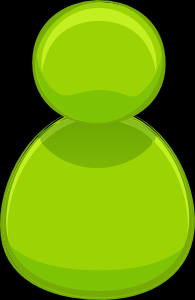 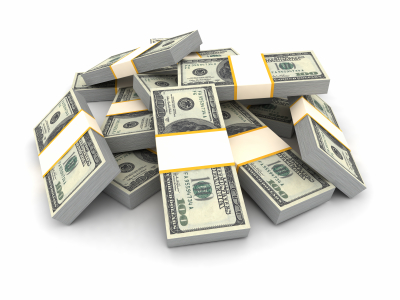 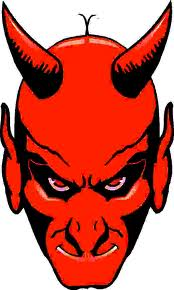 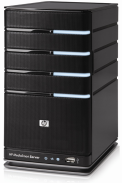 12345
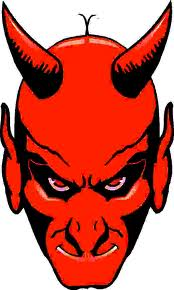 password
12345
Guess Limit: k-strikes policy
2
[Speaker Notes: No need to kidnap a princess to break the password. Many accounts are vulnerable to an adversary who has absolutely no background knowledge about the user.]
Password Composition Policy
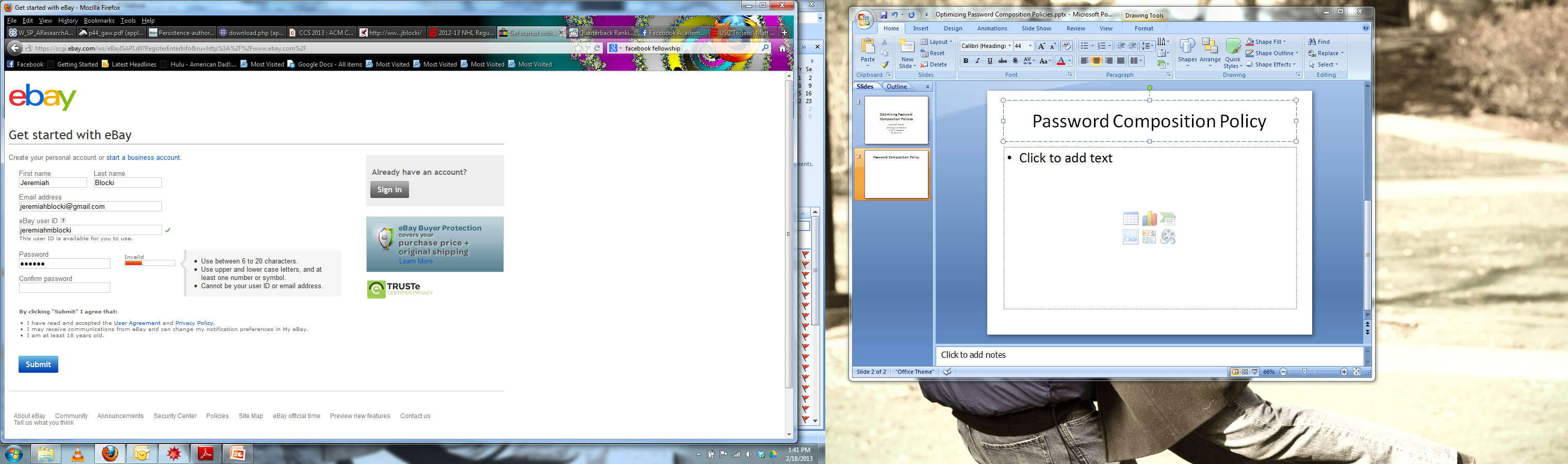 password
Password Composition Policy
3
[Speaker Notes: Here I am registering for an ebay account. Since, I have seen SpaceBalls before I know not to pick my favorite password “12345” so naturally I select my second most favorite password ****pause***.  Ebay follows recommendations from NIST to prevent “trivial passwords” so up pops a list of rules --- the password composition policy --- telling me that my password needs a capital letter and a number. Now I know that I need to select a much more secure password…]
How Do Users Respond?
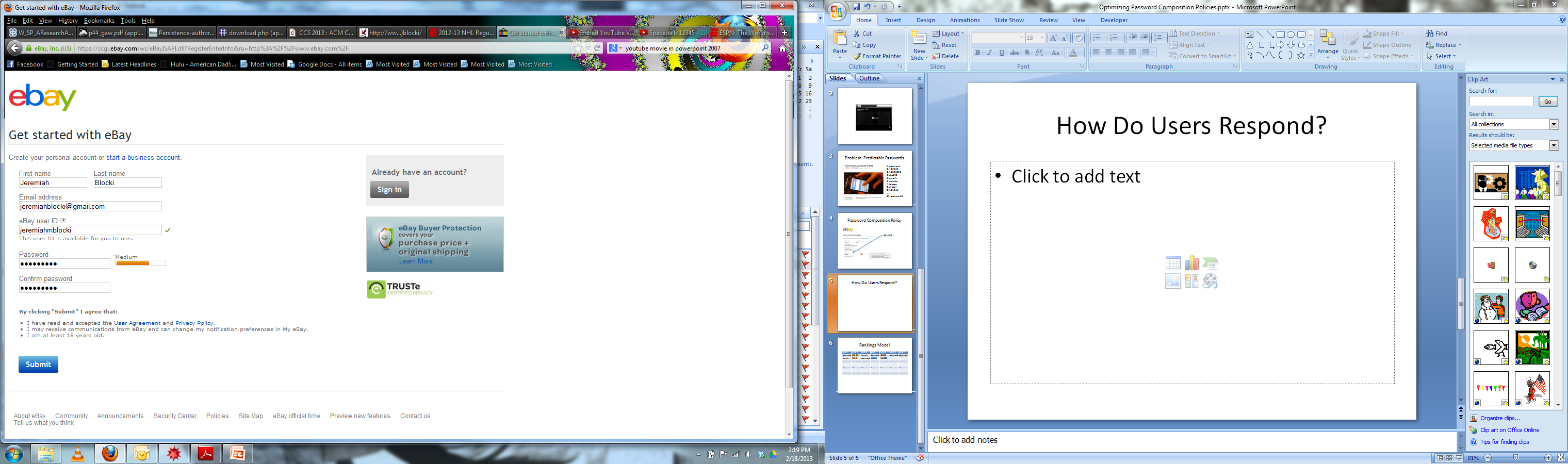 Password1
4
[Speaker Notes: Question: Do people respond to password composition policies in predictable ways? Is the resulting password distribution really more secure?]
Predictable Responses
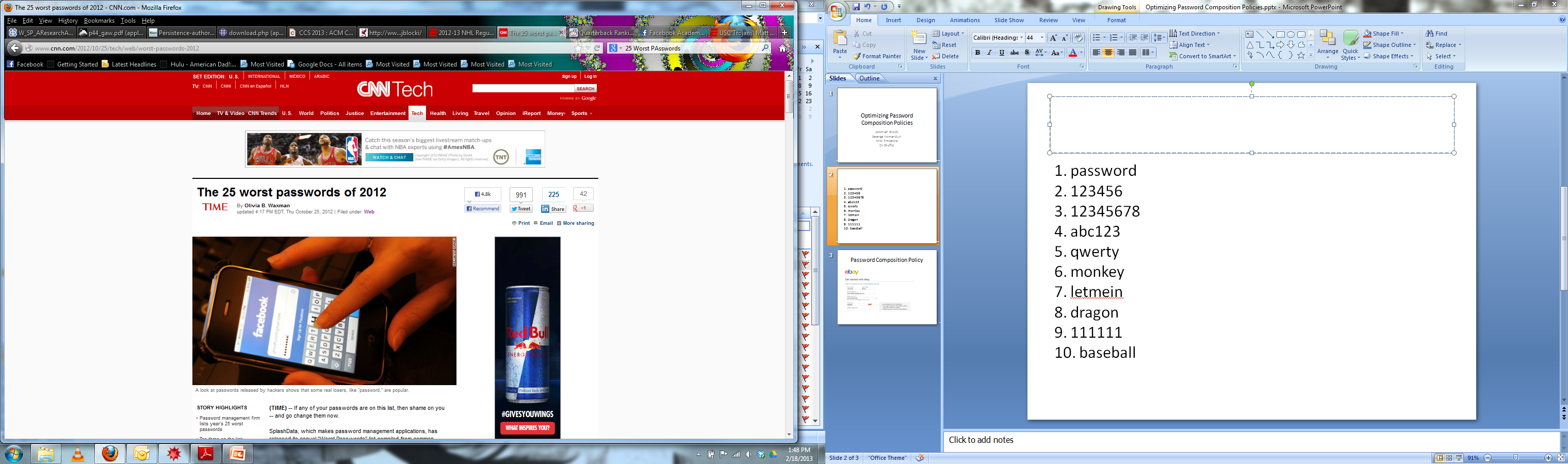 1. password
2. 123456
3. 12345678
4. abc123
5. qwerty
6. monkey
7. letmein
8. dragon
9. 111111
….
25. password1
5
[Speaker Notes: Time published 25 of the most common passwords. We see very simply passwords like “password,” “123456.”  If we go down to the bottom of the list we see “password1.” I find this password interesting because it appears to be a popular adaption to common password restrictions…One can ask the question,

1) Are existing password composition policies effective?
2) What does a good password composition policy look like?]
Previous Work
Initial password composition policies designed without empirical data [BDP, 2006].
User’s respond to password composition policies in predictable ways [KSKMBCCE, 2011]
Trivial password choices vary widely across contexts [BX, 2012].
No theoretical models of password composition policies.
6
[Speaker Notes: Several empirical studies show that users respond to restrictions in predictable ways, and in fact sometimes restrictions produce weaker password distributions.

BURR, W. E., DODSON, D. F., AND POLK, W. T. 2006. Electronic authentication guideline. NIST Special Publication 800-63.

SCARFONE, K. AND SOUPPAYA, M. 2009. NIST special publication 800-118: Guide to enterprise password management (draft).

BONNEAU, J. AND XU, R. 2012. Character encoding issues for web passwords. In Web 2.0 Security & Privacy.

KOMANDURI, S., SHAY, R., KELLEY, P., MAZUREK, M., BAUER, L., CHRISTIN, N., CRANOR, L., AND EGELMAN, S. 2011. Of passwords and people: measuring the effect of password-composition policies. In Proc. of CHI. 2595–2604.]
Our Contributions
We initiate an algorithmic study of password composition policies.
7
[Speaker Notes: A good model should have three components. A user model to model how users respond to password restrictions. A policy structure which specifies how the password composition policy may be constructed. And A security goal.]
Outline
Goal
User Model
Policy Structure
Algorithms and Reductions
Experiments
8
Online Attack
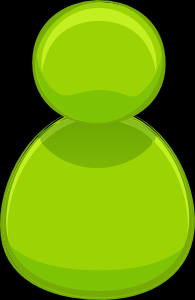 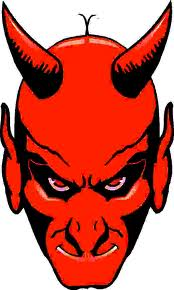 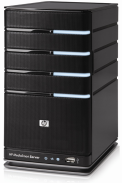 12345
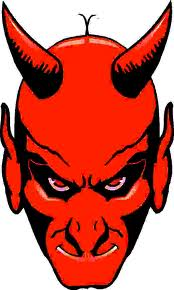 password
12345
Guess Limit: k-strikes policy
p(k, A) – probability of a successful untargeted attack given password composition policy A.
9
[Speaker Notes: Suppose that the user has chosen weak passwords (e.g., “1234”). Assuming that the server implements some sort of 3-strike policy then the adversary will almost always get locked out after 3 incorrect guesses. Online attacks are only effective if the user chooses an obvious password or if the adversary has already has background information about the user’s passwords.]
Goal: Optimize p(k,A)
p(k, A) – Fraction of accounts an adversary can crack with k guesses per account given policy A.

p(1, A): minimum entropy of the password distribution resulting from policy A.
10
[Speaker Notes: Adversary with no extra background knowledge about the users.]
Outline
Goal
User Model
Policy Structure
Algorithms and Reductions
Experiments
11
Rankings Model
Each User: Passwords P ordered by preference.
n = 7 (number of users).
12
[Speaker Notes: Every user maintains a ranking over the space of passwords P. Initial: If there are no restrictions then everyone uses the green password at the top of their list.]
Rankings Model: Example
Allowed Passwords
All Passwords
13
[Speaker Notes: We don’t assume that we have access to the user’s preference lists, only that the preference lists. We instead assume that we can query a user to find out his favorite password given policy A.]
Rankings Model: Example
Pr[111111 | A] = 3/7
Pr[letmein | A] = 2/7
Pr[123456 | A]=Pr[12345 | A]=1/7
14
p(k,A) - Example
p(1,A) = Pr[111111] = 3/7
p(2,A) = p(1,A) + Pr[letmein] = 5/7
p(3,A) = p(2,A) + Pr[123456]= 6/7
15
Outline
Goal
User Model
Policy Structure
Positive Rules 
Negative Rules 
Singleton Rules
Algorithms and Reductions
Experiments
16
Positive Rules
17
[Speaker Notes: A rule is given by a subset of passwords. Positive rules are sets of passwords that we would expect to be strong, for example all passwords longer than 14 characters. Each rule may be active or inactive. The set of allowed passwords is the union of all active rules. In other words, if a rule is active then all of the passwords are allowed. 

Emphasize that rules are given to us by  a system administrator. We are not selecting the rules.]
Positive Rules - Example
Rules R1,…,Rm  P

R1 = {w | Length(w)  14}.

Active Rules: S  {1,…,m}.

A{1}= {w | Length(w)  14}.
18
[Speaker Notes: For example, if we activate just rule 1 then all passwords longer than 14 characters are allowed.]
Negative Rules
19
[Speaker Notes: By contrast, a negative rule is a subset of passwords that we expect to be weak. For example, all passwords shorter than 8 characters. The union of active rules now specifies the passwords that are disallowed.]
Negative Rules - Example
Rules R1,…,Rm  P

R1 = {w | Length(w) < 8}.

Active Rules: S  {1,…,m}.
			  
A{1}= P - {w | Length(w) < 8}.
20
Singleton Rules
Rule Rw= {w} for each w  P.

Can allow/ban any individual password.

Special Case of Positive Rules/Negative Rules.
21
[Speaker Notes: Drop singleton rules]
Goal: Optimize p(k,A)
Goal: Find a password composition policy 
S  {1,…,m}  which minimizes p(k,AS) for some k.
p(k, A) – Fraction of accounts an adversary can crack with k guesses per account given policy A.

p(1, A): minimum entropy of the password distribution resulting from policy A.
22
[Speaker Notes: Adversary with no extra background knowledge about the users.]
Outline
Goal
User Model
Policy Structure
Algorithms and Reductions
Experiments
23
Results
P
This Talk: k=1
Parameters: n, m, |P|
24
[Speaker Notes: In this talk we will focus on the special case k=1 for ease of presentation. The relevant  parameters are n, m and |P| - the size of the password space. It may be impractical to run in time |P|, but fortunately our positive result only depends on m and n. However, our negative result holds even when algorithms are allowed to run in polynomial time in |P|.  

Highlight Difference between Positive/Negative Rules.]
Intuition
The only way to improve p(1,A) is to ban the most popular password
p(1,A) = Pr[password] = 4/7
25
Intuition
The only way to improve p(1,A) is to ban the most popular password
p(1,A) = Pr[password] = 4/7
26
Intuition
The only way to improve p(1,A) is to ban the most popular password
p(1,A) = Pr[password] = 4/7
27
Key Difference: Positive vs. Negative
Let S w = {i | w  Ri}  (all rules Ri that contain w).

Negative Rules: Ban w - activate any rule in Sw.

Positive Rules: Ban w by deactivate all rules Sw.
28
[Speaker Notes: Suppose that w is too popular. We already know that the popularity of w will only increase until we ban it. How can we go about banning w?]
Positive Rules Algorithm
Iterative Elimination:
 Initialize: S0 = {1,…,m}
 Repeat:
    (Ban w - current most popular password) 
	Si+1 = Si – Sw 

Claim: One of the Si’s must be the optimal solution!
29
Results
This Talk: k=1
Parameters: n, m
Question: What if we don’t get to query every user?
30
[Speaker Notes: Highlight Difference between Positive/Negative Rules]
Results
This Talk: k=1
Parameters: m, 1/ε, 1/δ
Sampling Algorithm: ε-approximation with probability 1-δ
31
[Speaker Notes: Our previous algorithm makes at most m queries to each of our n users. What if we can only sample from random users?]
Sampling Algorithm
Sample: q(A) returns w with probability P[w|A].
Idea:  Run iterative elimination. In each round use sampling to estimate the probability of the most popular word.
32
Sampling Lemma
Lemma: Let s=100 log (m/)/2 denote the number of samples in each round, and let BADi denote the event that in iteration i, there exists a password w s.t. 

(e.g., our probability estimate off by /2). Then
Pr[i.BADi]≤
# times w sampled
33
[Speaker Notes: Proof, involves strategically partitioning the password space in each round, applying Chernoff bounds for each password and then applying union bounds repeatedly over the partitions, passwords and rounds.]
Outline
Goal
User Model
Policy Structure
Algorithms and Reductions
Experiments
Normalized Probabilities Assumption
Rules
Results
34
RockYou Dataset
RockYou password leak: 32 million plaintext passwords.
Pr[“password”]  0.01
No Preference Lists: Insufficient for our sampling algorithm.
We test our algorithm under an additional assumption…
35
[Speaker Notes: RockYou was kind enough to provide a very large real-world dataset of passwords.]
Normalized Probabilities
0.5
P
A
1
A
0.5
1
letmein (0.1)
letmein (0.2)
RockYou: initial distribution over P.
36
[Speaker Notes: This may not be true, but it is a natural assumption and it allows us to test our algorithms with the RockYou dataset.]
Normalized Probabilities
37
[Speaker Notes: Algorithms in the Rankings Model always work in the Normalized Probabilities Model. Hardness results do not always carry over (note: large k).]
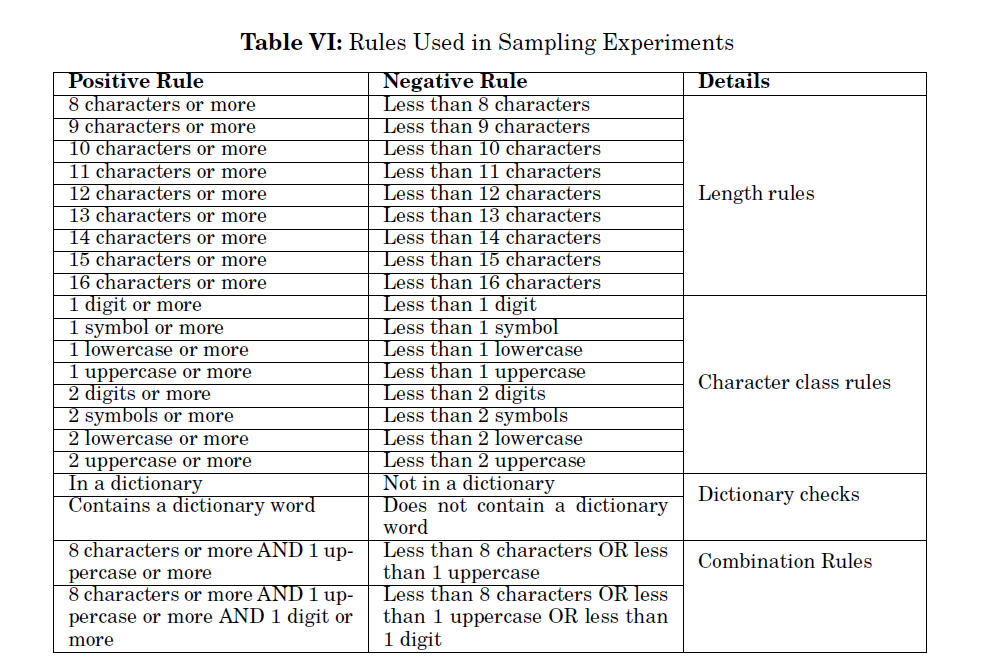 38
Results
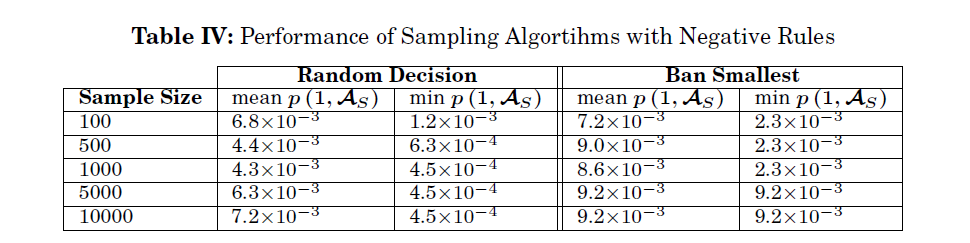 39
Future Work
Open Questions
Approximation algorithm in negative rules setting with normalized probabilities assumption?
Interesting Directions:
Usability Costs?
Additional Rules?
Adversary with limited background knowledge (e.g., age, gender).
General experiment in preference list model?
Thanks for Listening!
40
[Speaker Notes: Usability]
Open Questions
Efficient approximation algorithm in negative rules setting with normalized probabilities assumption?

Adversary with limited background knowledge about the user (e.g., age, gender, birthday).
41
Warm-up
Fact: Let A’  A then for any w  A’ 
Pr[w|A] ≤ Pr[w|A’]
letmein
Initially one person uses letmein as their password.
42
[Speaker Notes: As we continue to ban passwords the probability of the other passwords.]
The Wrong Goal
43
[Speaker Notes: Entropy has often been used as a measure of security, but there is a big problem. A password distribution can be high even if half of users select “12345” as their password. In this case]
Even Better Goal?
Universal Approximation: Find a password composition policy S  {1,…,m}  such that p(k,AS) ≤ c p(k,AS’) for some constant c and every k, S’  {1,…,m}.


Thm: Universal approximation is unachievable in general.
44
[Speaker Notes: Approximately optimal defense against an untargeted offline and online attack.]
Reduction (Preference Lists)
Observation: Unless we ban W1,…,WK we have p(1,AS) ≥ g/n
45
Reduction (Preference Lists)
Observation: If for any edge e = {u,v} we ban (u,v,1),…,(u,v,g) and 
(v,u,1),…,(v,u,g) then p(1,AS) ≥ g/n.
46
Reduction (Preference Lists)
Observation: If we ban (v,i,j,1),…,(v,i,j,g) and (v,j,i,1),…,(v,j,i,g) 
then p(1,AS) ≥ g/n.
47
Reduction (Rules)
K=4
Ru,1
t
s
Rw,4
Rw,3
Rv,2
48
[Speaker Notes: We must ban at least K rules to get rid of W1,…,Wk . What’s the danger of just adding k arbitrary rules?]
Reduction (Rules)
K=4
Ru,1
t
s
Rx,4
Rw,3
Rv,2
p(1,AS) ≥ g/n
49
[Speaker Notes: Rule Ru bans the first row and Rule Rx bans the second row.]
Reduction (Rules)
K=4
Ru,1
t
s
Rx,4
Rw,3
Rv,2
50
[Speaker Notes: By contrast, if we don’t ban both rules then we are safe.]
Reduction (Rules)
K=4
Ru,1
t
s
Rx,4
Rw,3
Rv,2
51
[Speaker Notes: Similarly, if we don’t ban either rule we are safe.]
Reduction (Rules)
K=5
Ru,1
t
s
Rw,4
Rw,3
Rv,2
Rv,5
52
[Speaker Notes: Why not ban two rules adjacent to the same vertes]
Reduction (Rules)
K=5
Ru,1
t
s
Rw,4
Rw,3
Rv,2
p(1,AS) ≥ g/n
53
Reduction (Rules)
K=5
Ru,1
t
s
Rw,4
Rw,3
Rv,2
Rv,5
p(1,AS) ≥ g/n
54
Reduction (Rules)
K=4
Ru,1
t
s
Rw,4
Rw,3
Rv,2
55
Reduction (Rules)
Impossible unless there is an independent set of size K!
56
Sampling Algorithm
57
Results
This Talk: k=1
58
[Speaker Notes: Highlight Difference between Positive/Negative Rules]
Rankings Model - Large k
Theorem: It is NP-Hard to optimize p(k,A) in the rankings model when k is a parameter.


Theorem: In the normalized probabilities model there is an efficient algorithm to optimize p(k,A) for any k.
59
Negative Rules are Hard!
Theorem: Unless P = NP no polynomial time algorithm can even approximate p(1,AS) to a factor of n1/3- in the negative rules setting.
60
Reduction
Maximum Independent Set:
    g vertices
    e edges

Theorem [Hastad 1996]: NP-Hard to distinguish the following two cases (1) any independent set has size at most K = g or  (2) the maximum independent set has size g1-.
61
[Speaker Notes: I don’t have time to give you the full proof, but I will hint at the main idea of the proof while skipping over several technicalities]
Reduction (Rules)
K=5
Ru
t
Rs
Rx
Rw
Rv
p(1,AS) ≥ g/n
62
[Speaker Notes: Rule Ru bans the first row and Rule Rx bans the second row.]
Reduction (Rules)
K=4
Ru
t
s
Rx
Rw
Rv
63
[Speaker Notes: By contrast, if we don’t ban both rules then we are safe.]
Reduction
64
Sampling Lemma
Partition P into buckets.
Contains at most 2i+1/ such passwords.
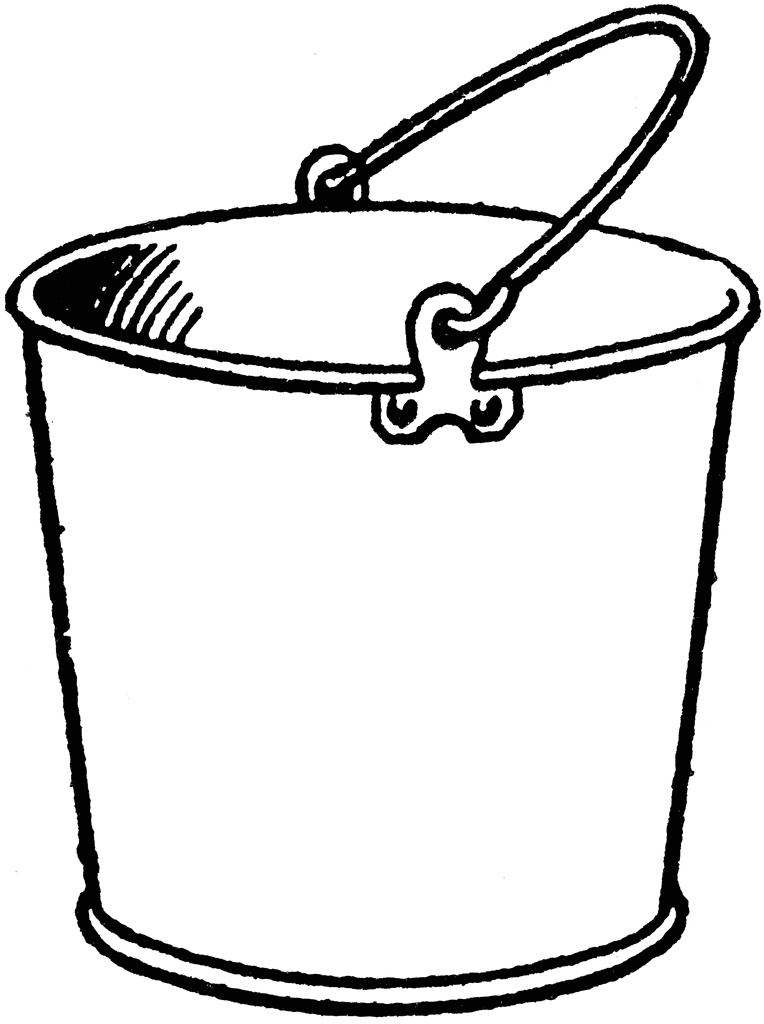 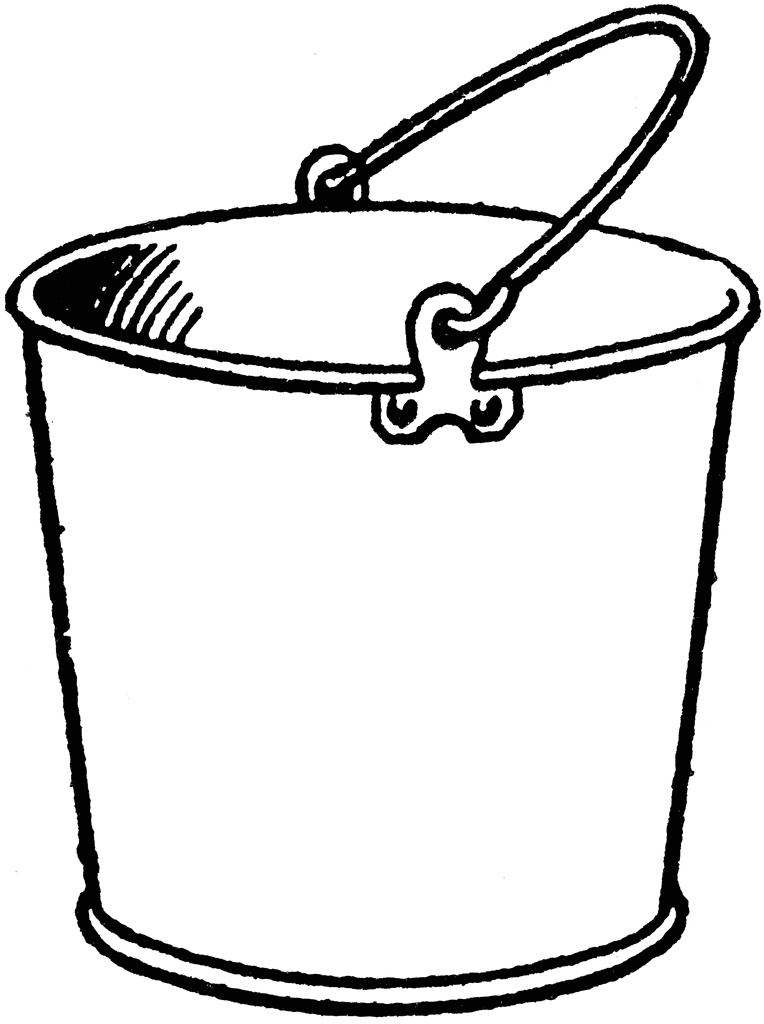 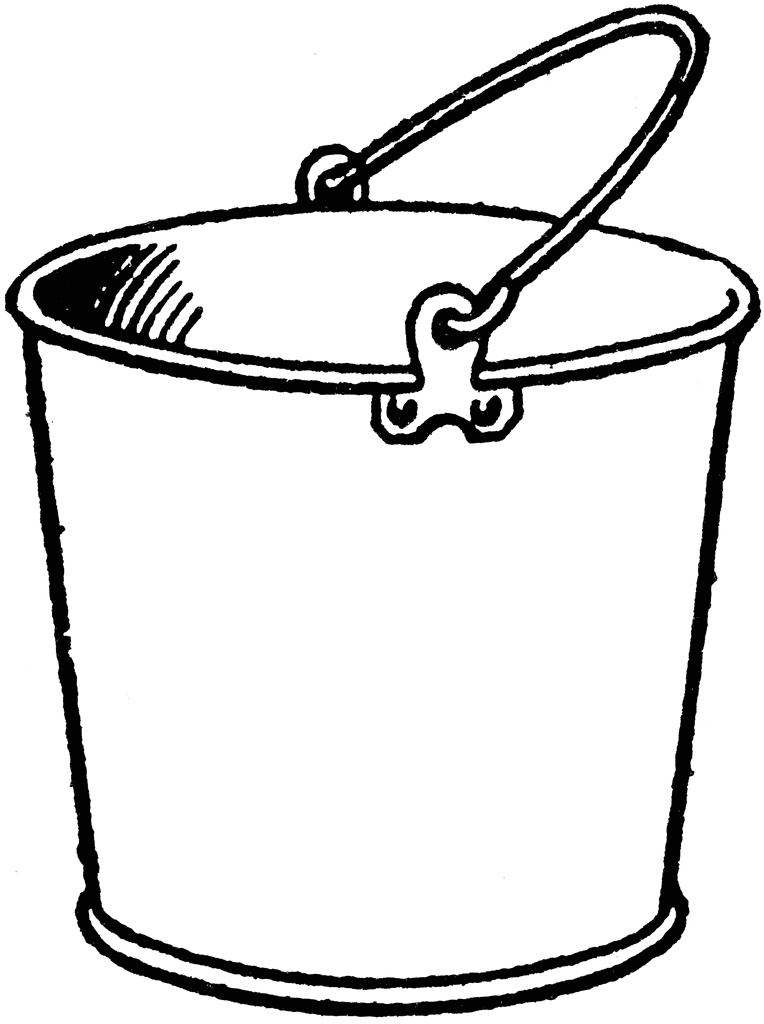 …
B0
B1
…
Bi
w
65
Sampling Lemma
Partition P into buckets.

s=100 log (m/)/2
Contains at most 2i+1/ such passwords.
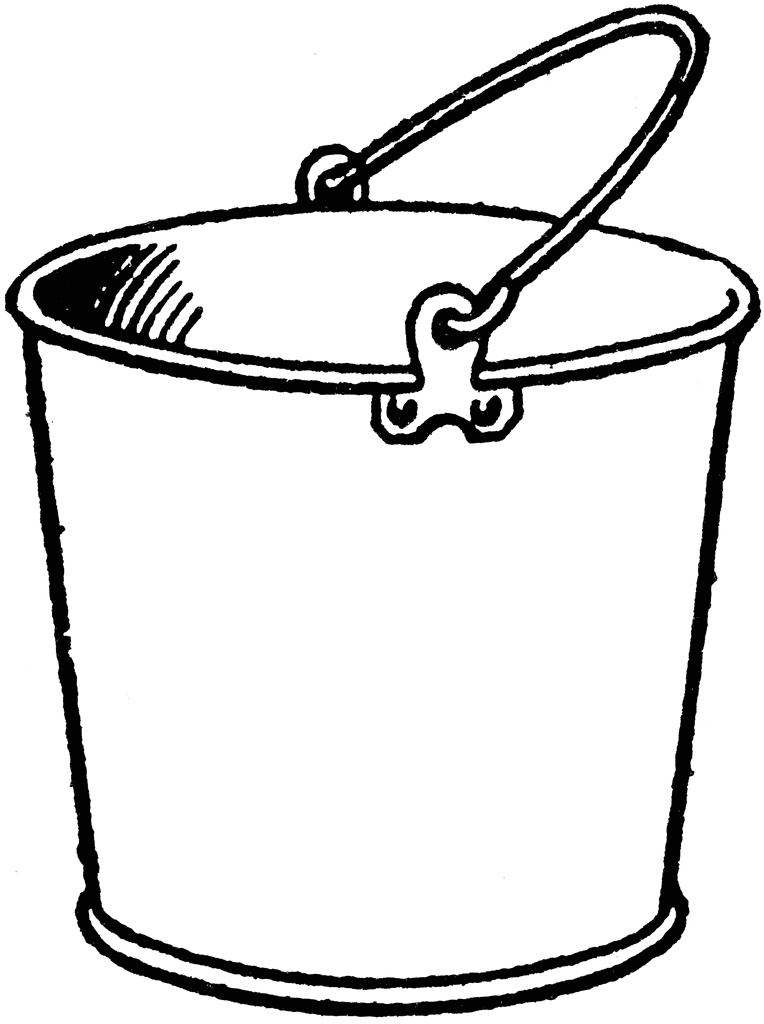 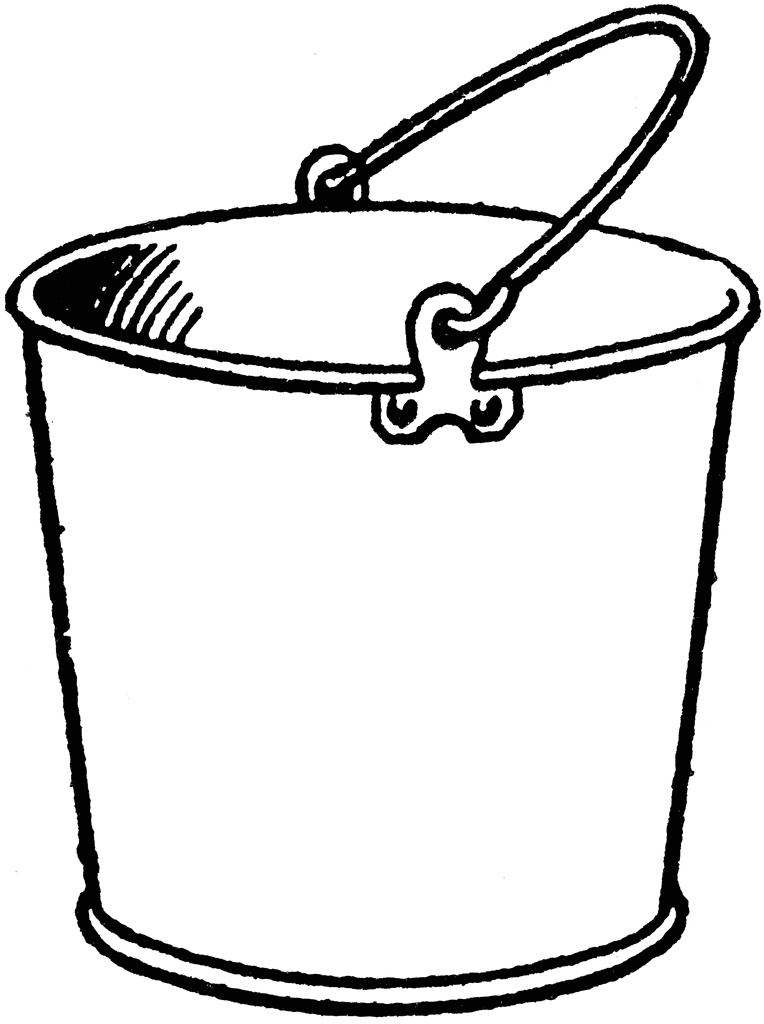 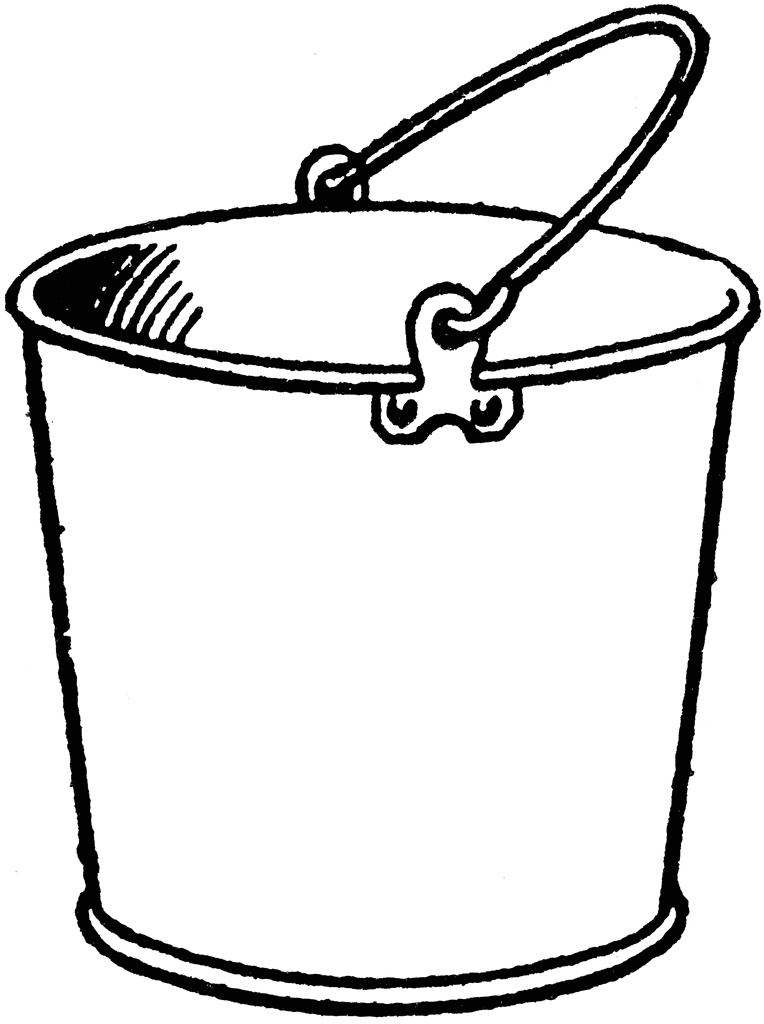 …
B0
B1
…
Bi
w
Chernoff Bounds:
66
[Speaker Notes: Chernoff Bounds tell the probability that our estimate for w is wildly off is very small. This is great, but what about the other passwords?]
Sampling Lemma
Partition P into buckets.

s=100 log (m/)/2
Contains at most 2i+1/ passwords.
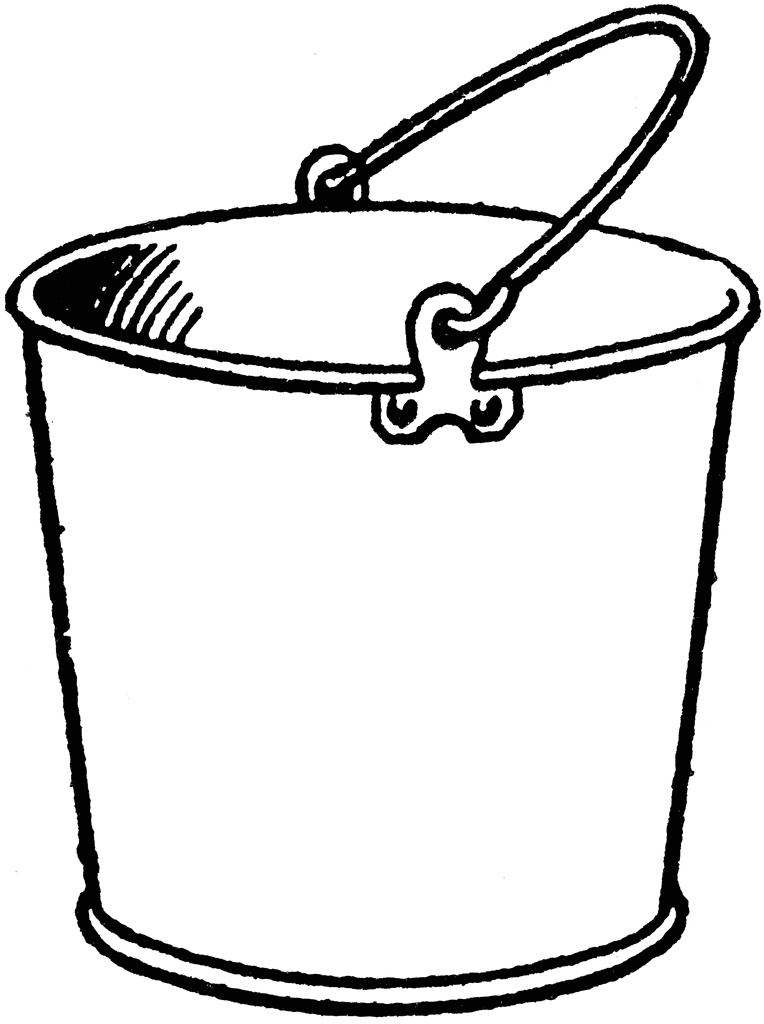 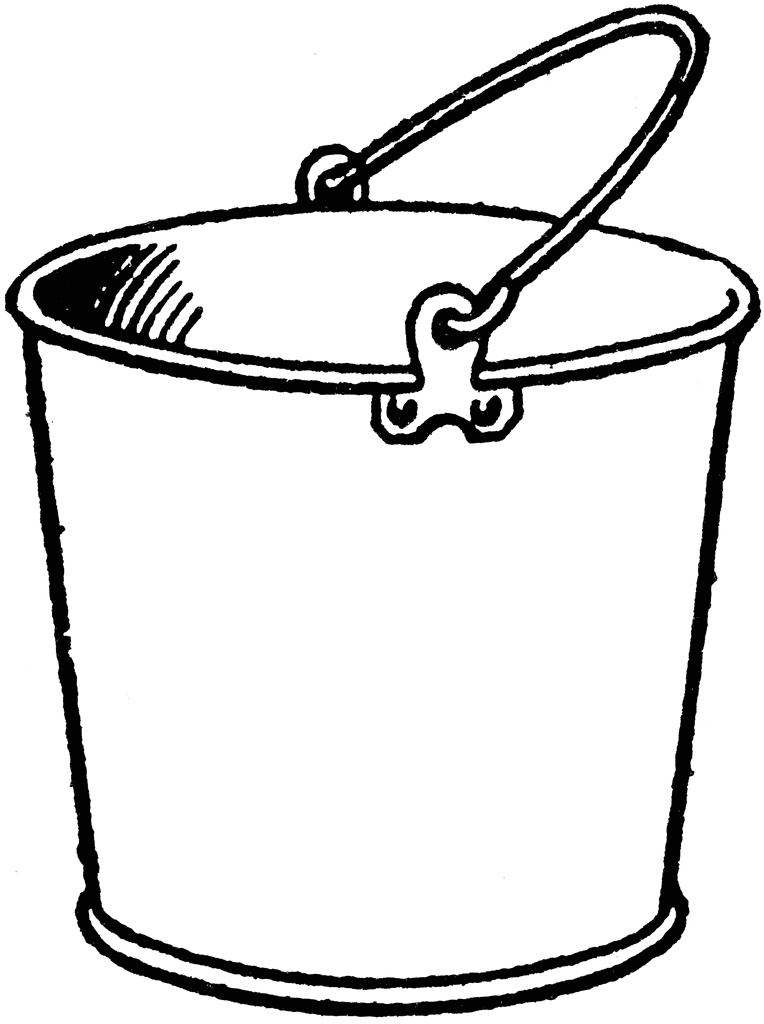 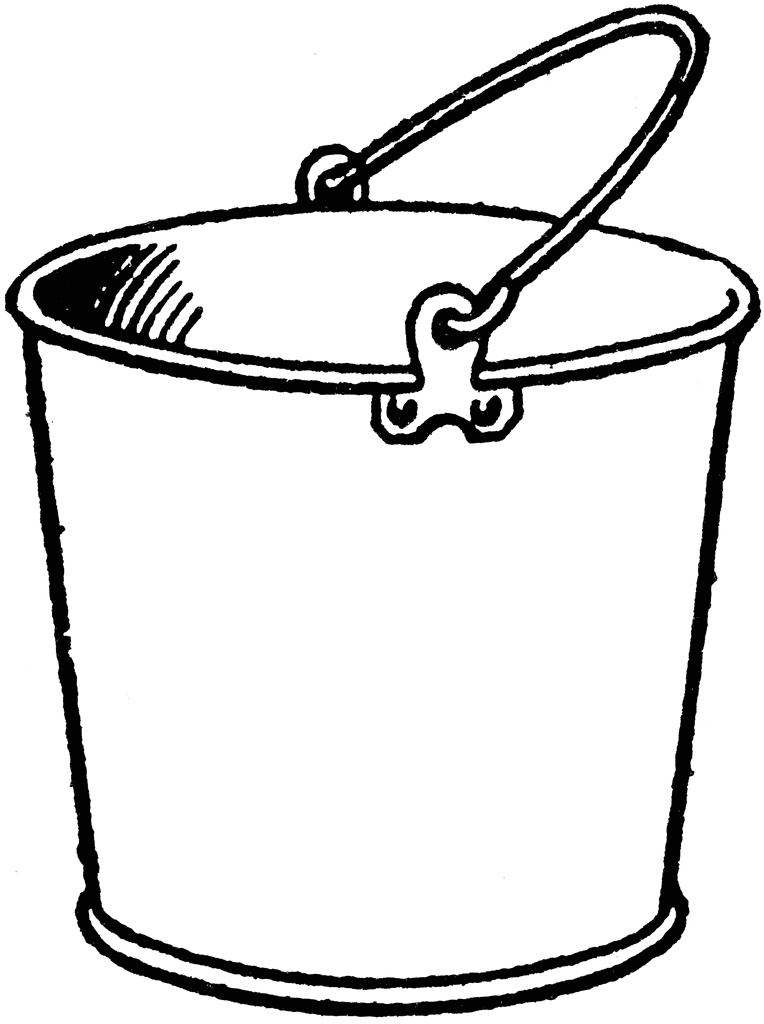 …
B0
B1
…
Bi
Union Bound:
67
[Speaker Notes: Union bound over bucket i allows us to bound the probability that we are wildly off for any password in bucket i.]
Sampling Lemma
Partition P into buckets.

s=100 log (m/)/2
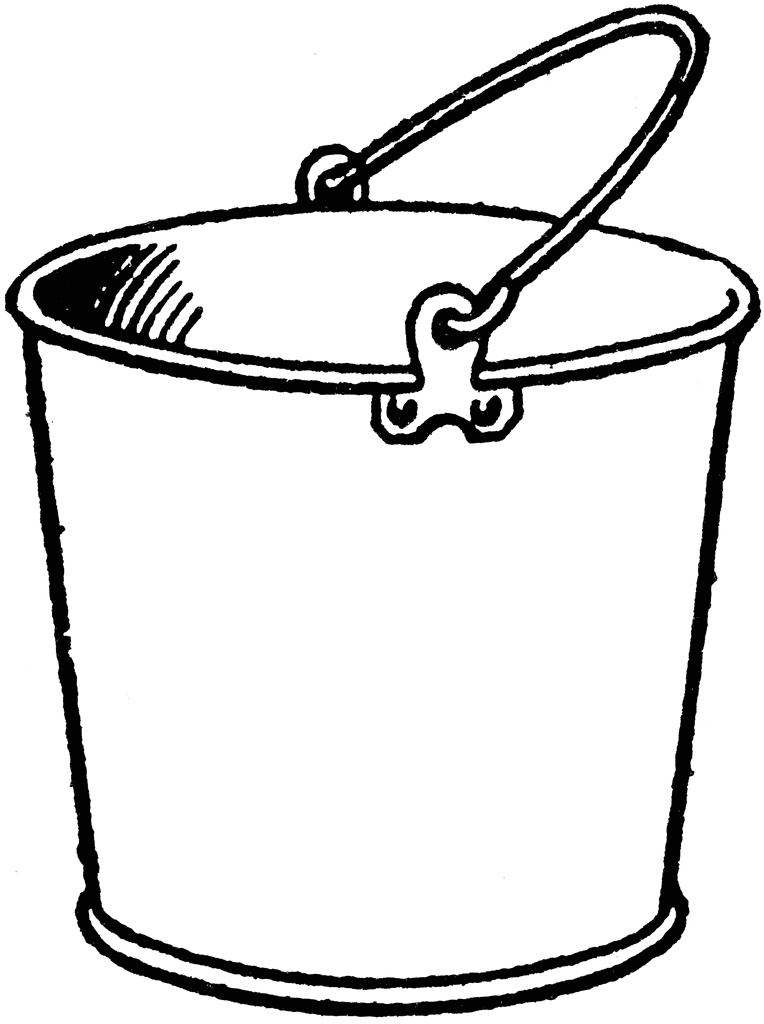 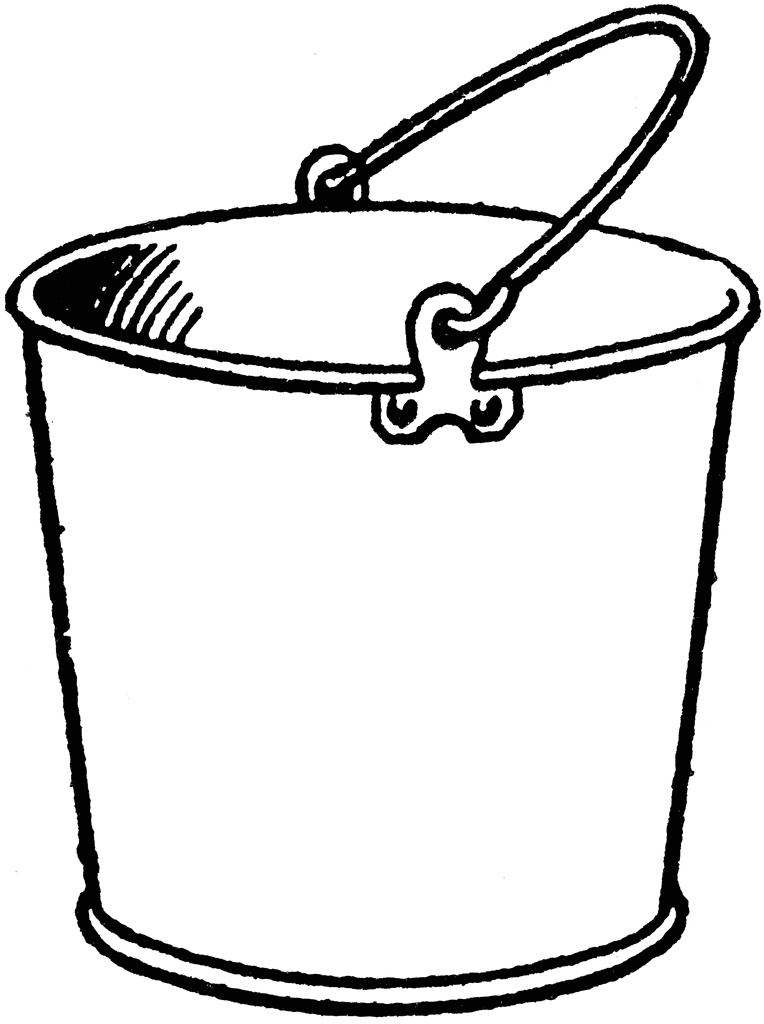 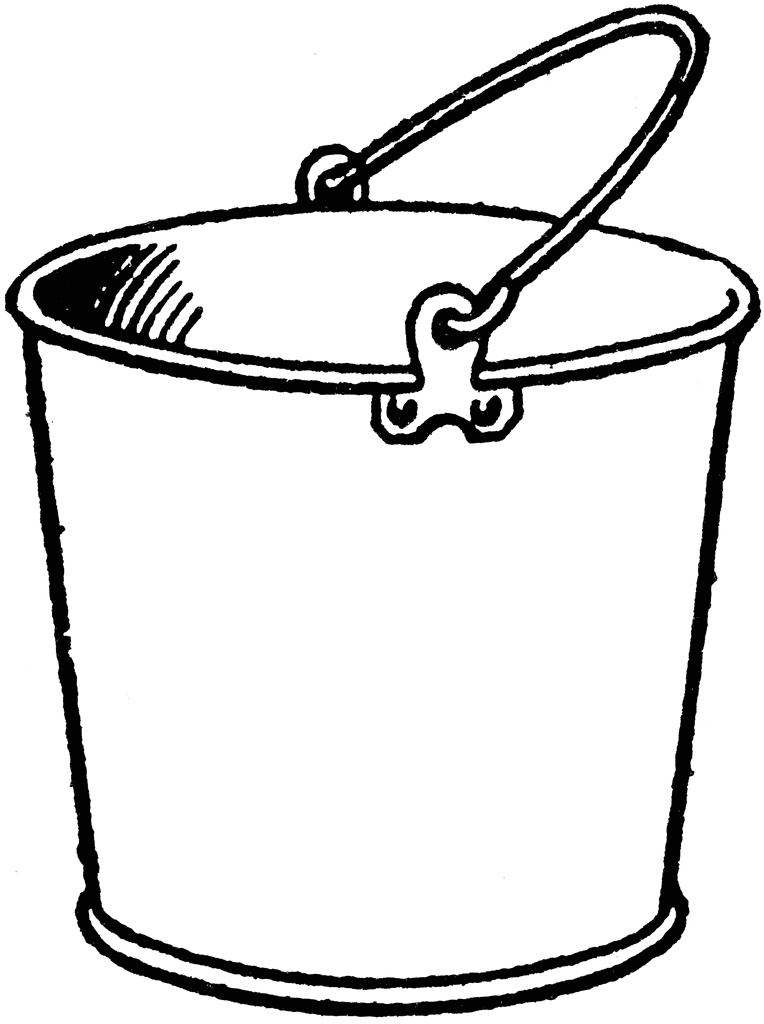 …
B0
B1
…
Bi
Union Bound (buckets):
68
[Speaker Notes: We can now union bound across all buckets. The probability that there exists a wildly bad estimate in round i is at most…]
Sampling Lemma
Partition P into buckets.

s=100 log (m/)/2
Contains at most 2i+1/ passwords.
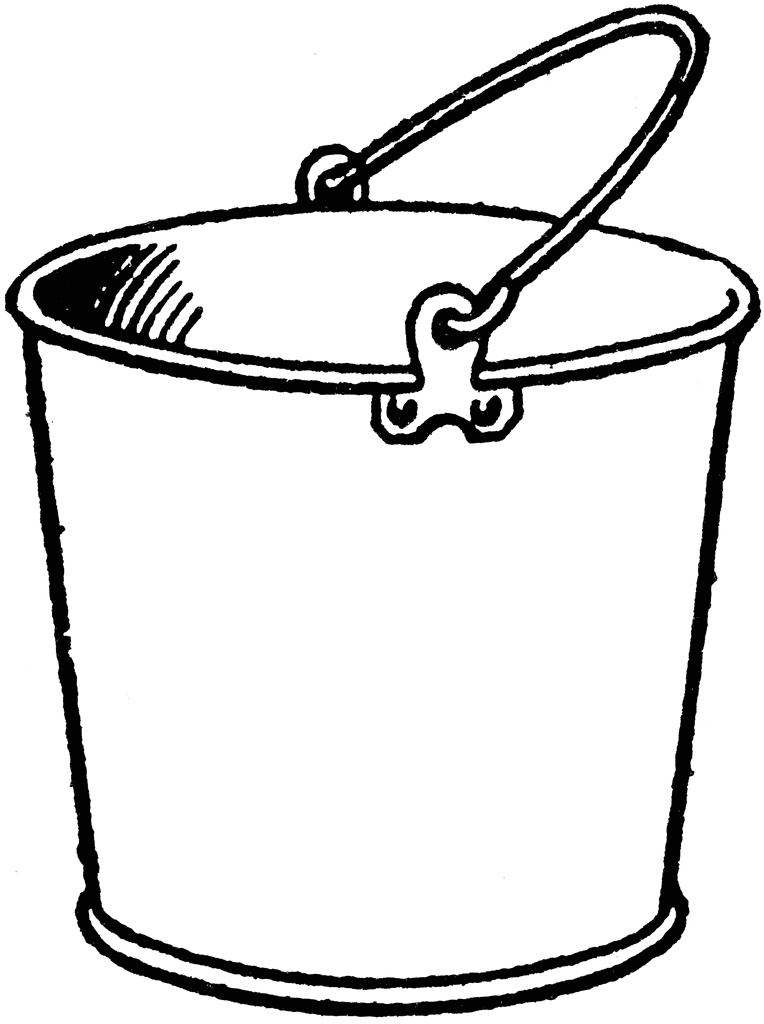 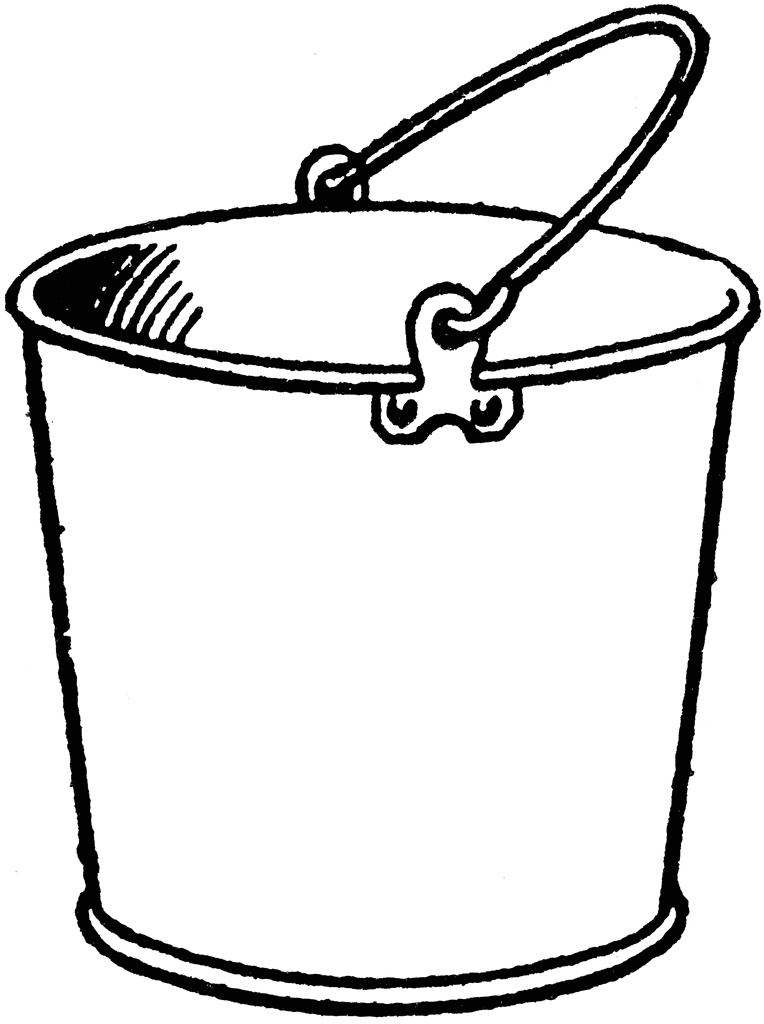 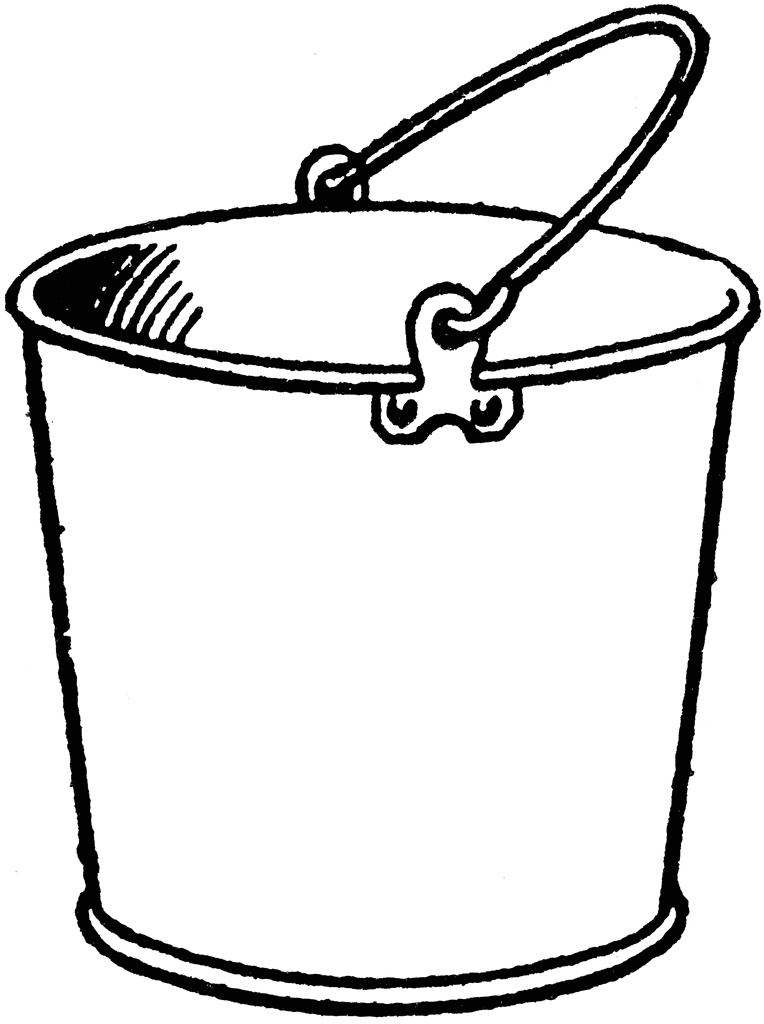 …
B0
B1
…
Bi
Union Bound (rounds):
69
[Speaker Notes: Finally, we can union bound across all m rounds of the algorithm, and say that except with probability delta we get reasonable probability estimates in every round.]
Positive Rules
Fact: Let S*  {1,…m} denote the optimal solution, and let S S* then either 
  (1) p(1,AS) = p(1,AS*), or       (S is optimal)
  (2) S-Sw  S*, where Pr[w|AS] = p(1,AS).
All rules Ri that contain the most popular word in AS.
70
[Speaker Notes: As we ban more and more passwords the probability of other passwords only increases. The only way to improve the situation is by banning the most popular password. The only way to do this is to deactivate all rules that contain the most popular password.

Insight leads to a very simple algorithm.]
Positive Rules
Fact: Let S*  {1,…m} denote the optimal solution, and let S S* then either 
  (1) p(1,AS) = p(1,AS*), or       (S is optimal)
  (2) S-Sw  S*, where Pr[w|AS] = p(1,AS).
Proof: Suppose for contradiction that w  AS*, and observe that
                                                                         .

Therefore,                                                                  . Contradiction!
71
[Speaker Notes: Insight leads to a very simple algorithm.]
Reduction
Vertex Cover
u
x
v
k = g+e-t-1
n=2e preference lists
e+g passwords
Uncover {u,v} by banning u or v
g vertices
e edges
Question: Is there a vertex cover of size t?
72
Reduction
Vertex Cover
u
x
v
k = m+n-t-1
Set A = P - C
p(k,A) < 1
p(k+1,A) = 1
n vertices
m edges
Question: Is there a vertex cover C of size t?
73
Rankings vs Normalized Probabilities
Let x,yA1  A2.Suppose that Pr[x|A1]>Pr[y|A1]. Is Pr[x|A2]>Pr[y|A2]?

Rankings Model (x = password, y = 123456):
74
[Speaker Notes: Consider]
Rankings vs Normalized Probabilities
Let x,yA1  A2.Suppose that Pr[x|A1]>Pr[y|A1]. Is Pr[x|A2]>Pr[y|A2]? 

Rankings Model (x = password, y = 123456): No!
75
Rankings vs Normalized Probabilities
Let x,yA1  A2.Suppose that Pr[x|A1]>Pr[y|A1]. Is Pr[x|A2]>Pr[y|A2]? 

Normalized Probabilities: Yes!
76
Base Line Results
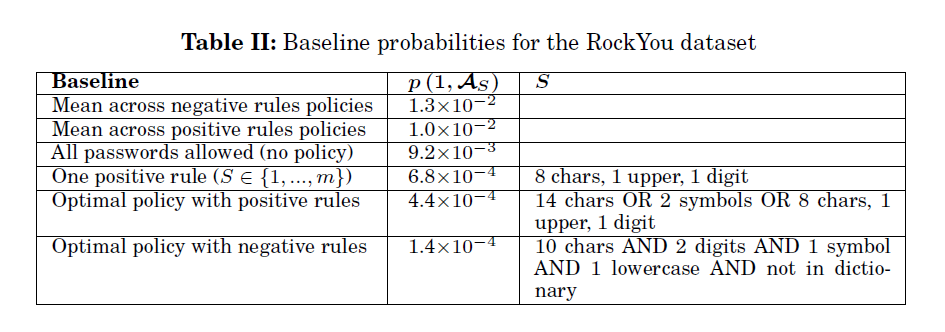 77